Игра «Четвертый лишний»
Составила педагог дополнительного образования по экологии Васильева Елена Владимировна 
г. Санкт -Петербург
Цель игры: 
Закрепить представления о многообразии птиц.
Развивать умение обобщать и выделять лишний объект.
Развивать мышление и речь.
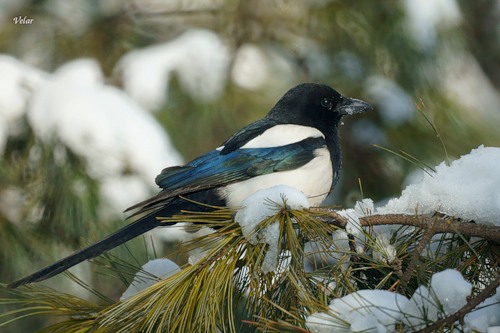 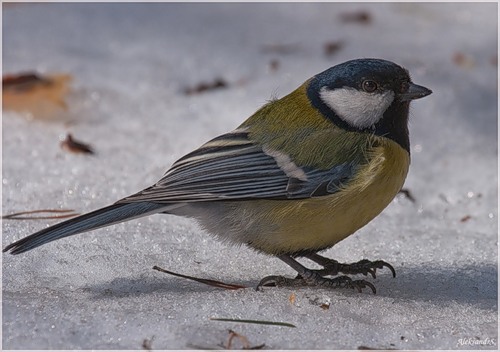 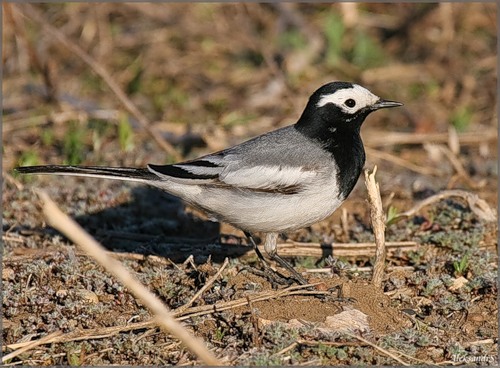 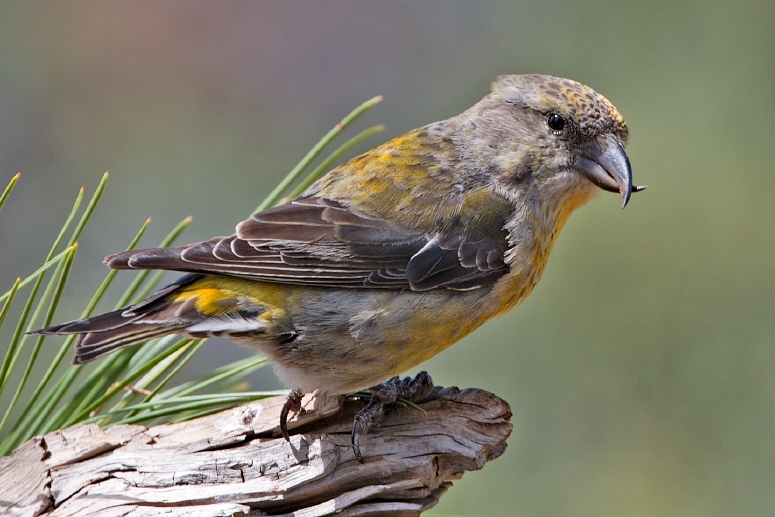 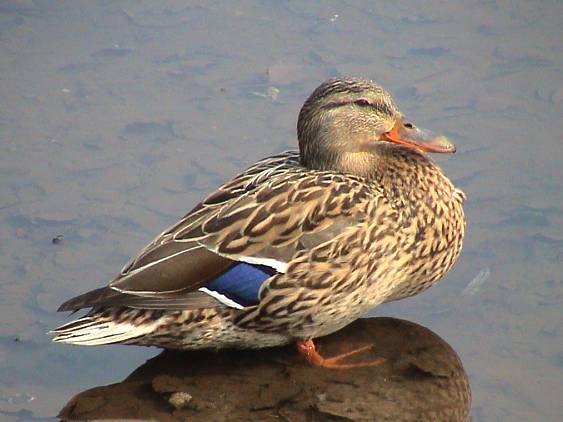 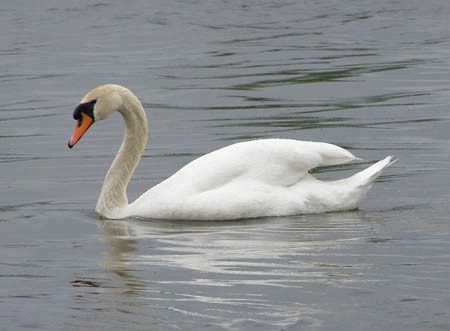 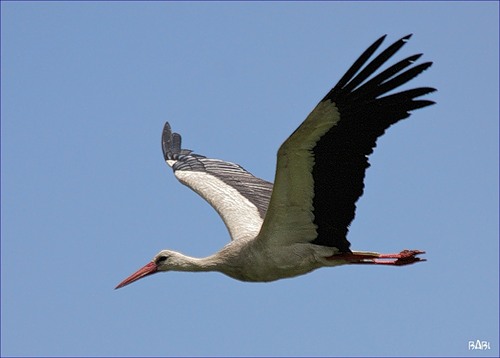 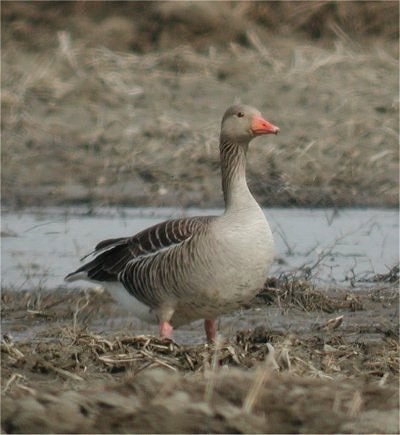 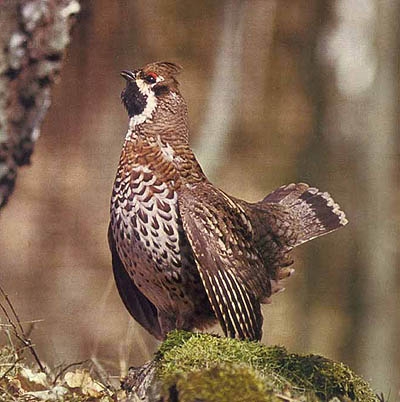 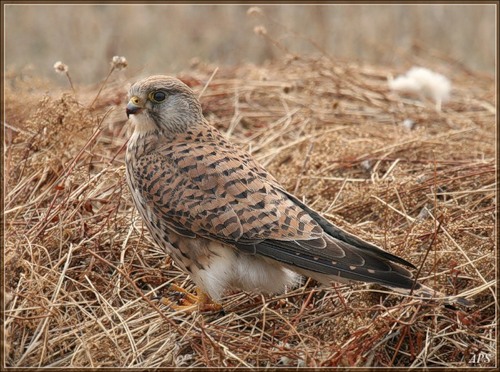 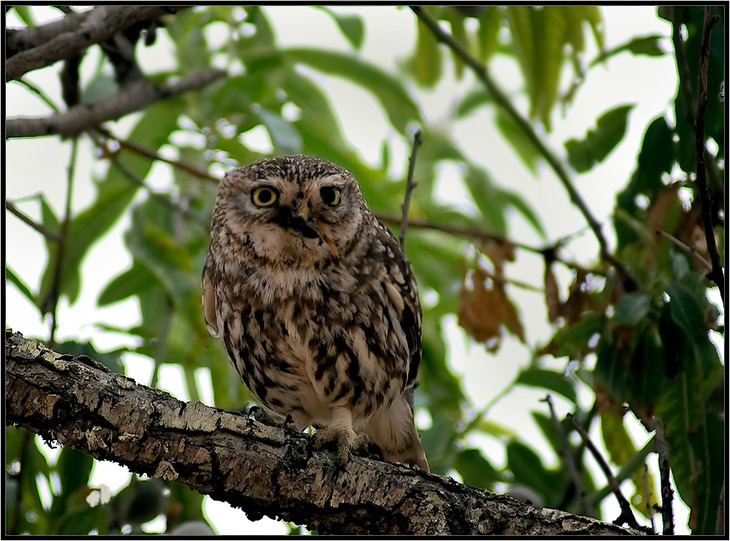 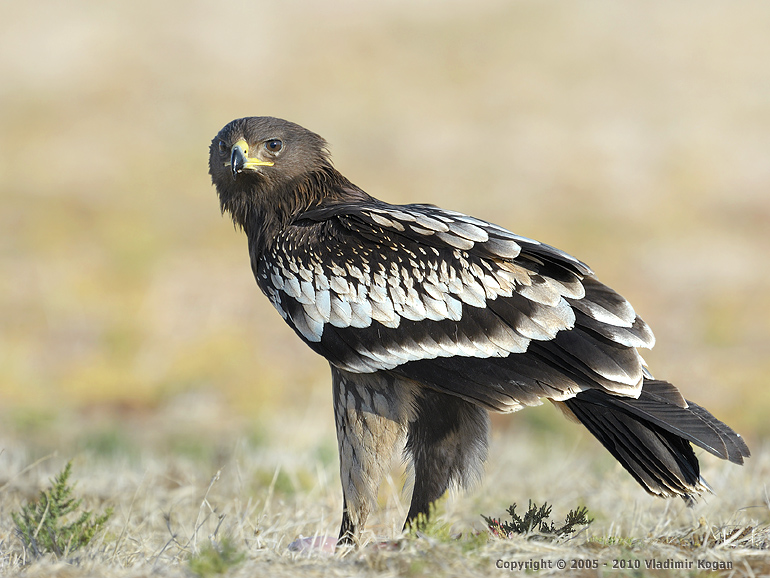 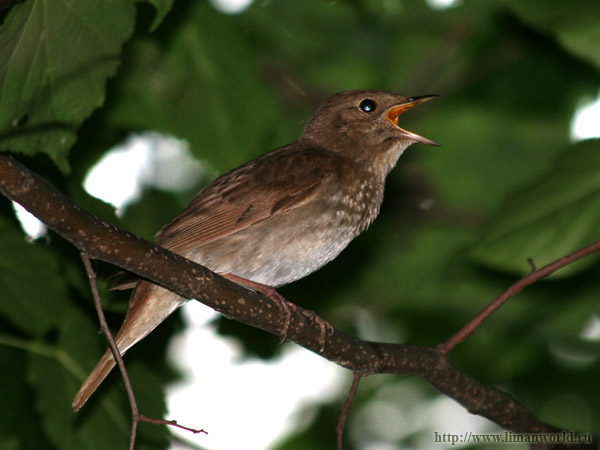 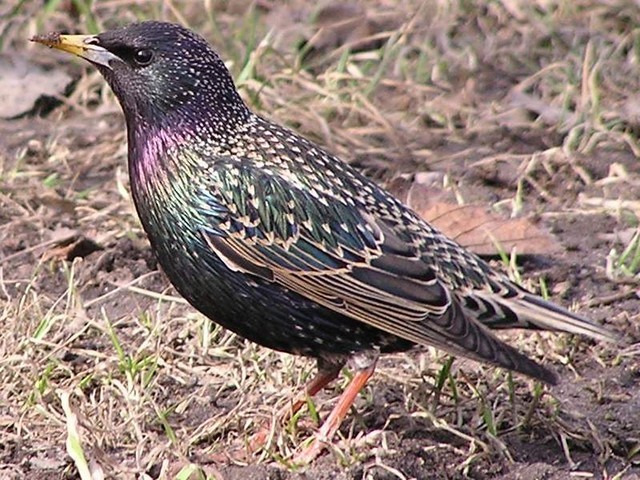 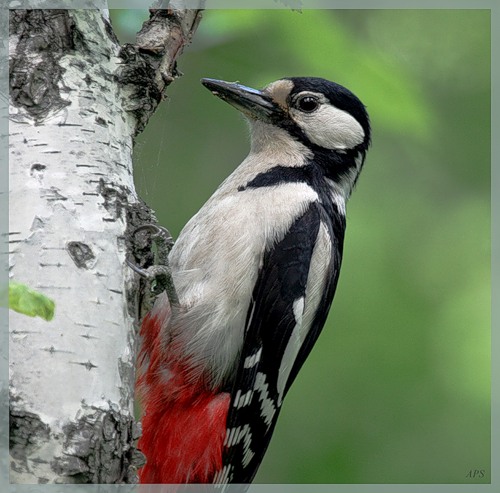 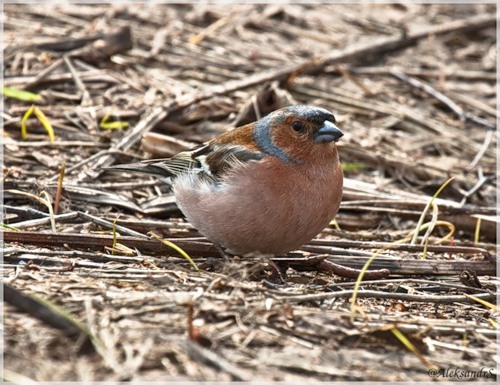 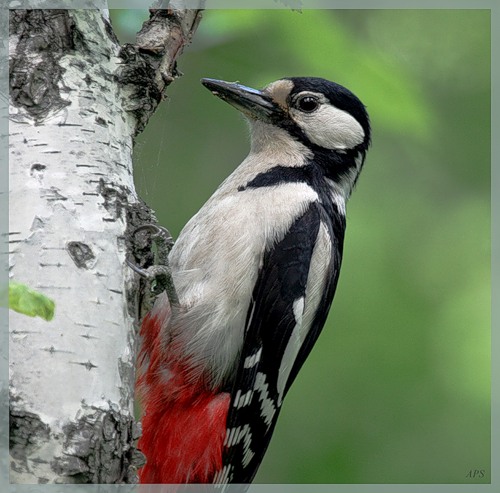 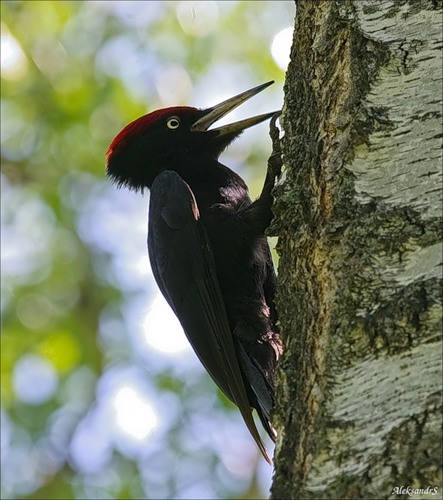 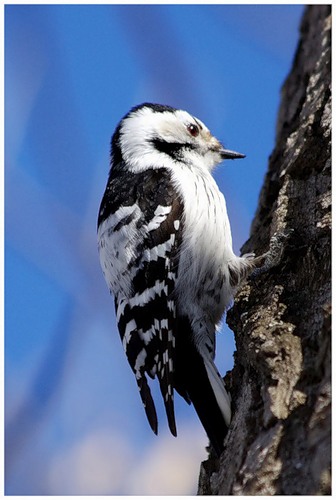 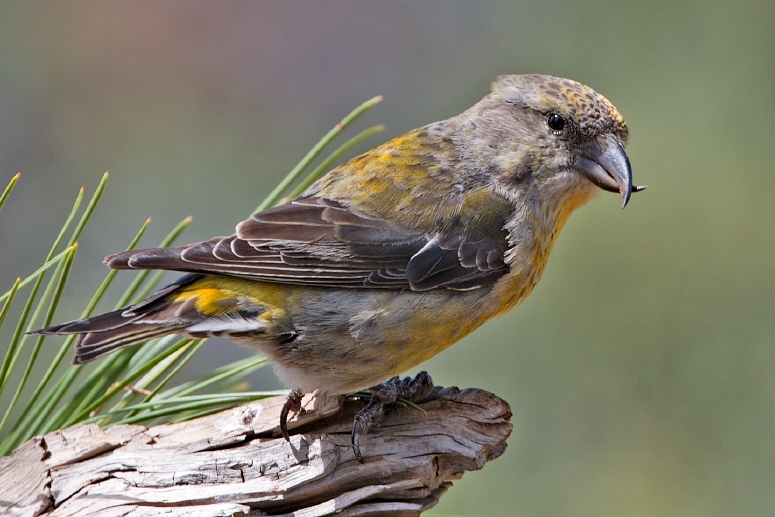 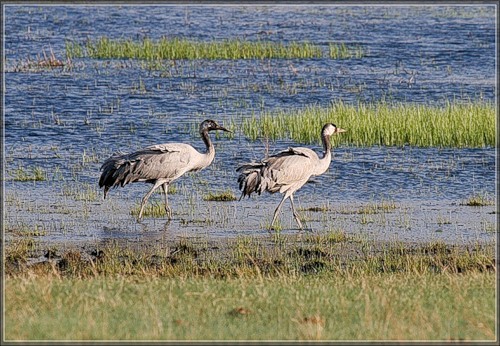 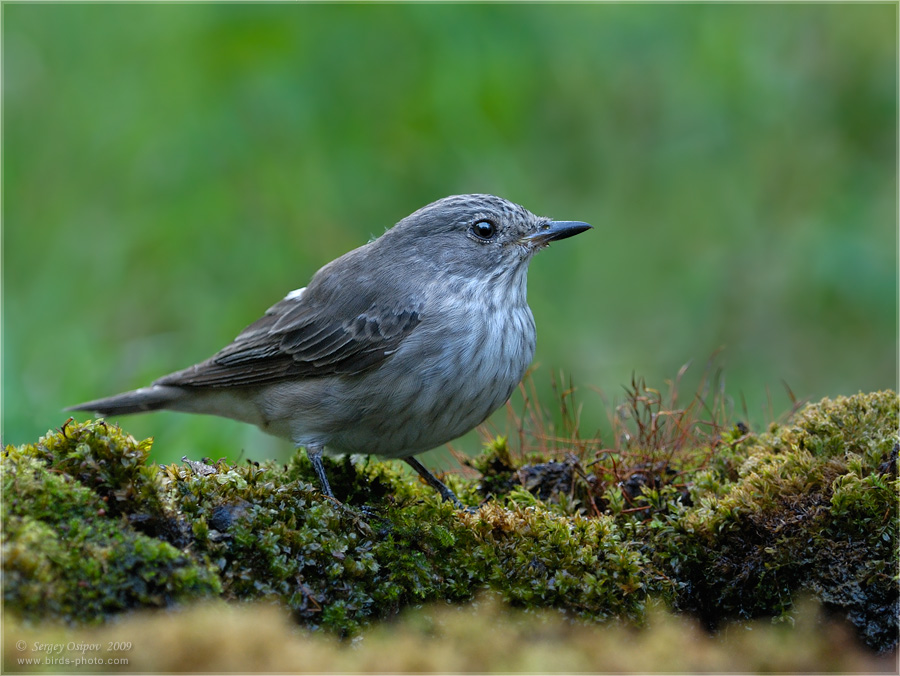 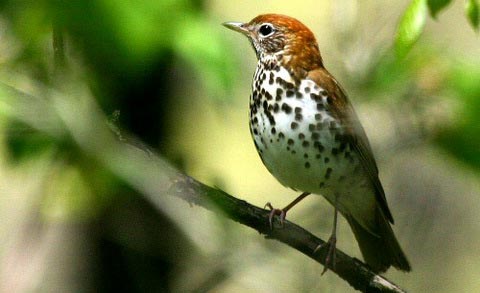 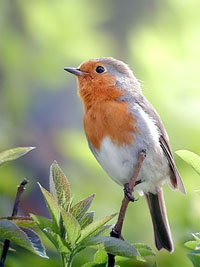